CHAO MƯNG CAC EM ĐÉN VỚI TIÉT HỌC NGÀY HÔM NAY!
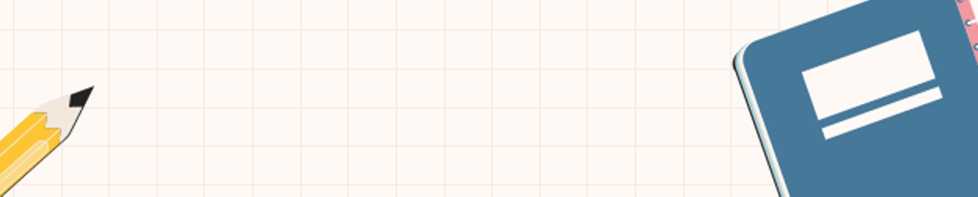 KHỞI ĐỘNG
Cầu Sông Hàn là một trong những cây cầu bắc qua sông Hàn ờ Đà Nang. Đây là cây cầu quay đầu tiên do kĩ sư, công nhân Việt Nam tự thiết kế và thi công. Khi cầu không quay (Hình 10a), mặt cầu liền mạch nên các phương tiện đường bộ có thể đi lại giữa hai đầu cầu. Khi cầu quay (Hình 10b) để các tàu, thuyền có thể đi qua thì mặt cầu không còn liền mạch nữa, các phương tiện đường bộ không thể đi qua giữa
hai đầu cầu.
Kiến thức gì trong toán học thể hiện chuyển động có đường đi là đường liền mạch?
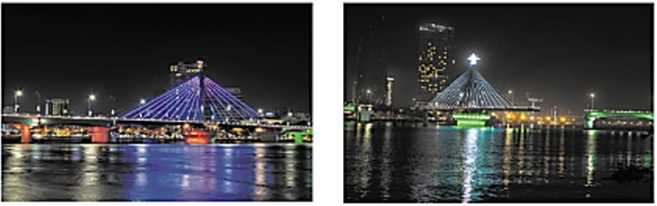 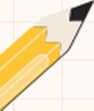 a) cầu Sông Hồn khi không quay        b) càu Sông Hàn khi quay dể tàu di qua
... ,             (Nguồn: https://shutterstock.com)
Hình 10
CHƯƠNG III. Glơl HẠN. HÀM SỐ LIÊN TỤC
BÀI 3: HÀM SỐ LIÊN TỤC
NỘI DUNG BÀI HỌC
01 KHÁI NIỆM
MỌT SỐ ĐỊNH LÍ cơ BẢN
02
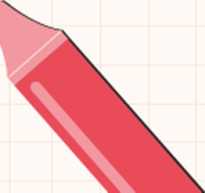 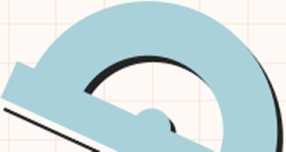 01
KHÁI NIỆM
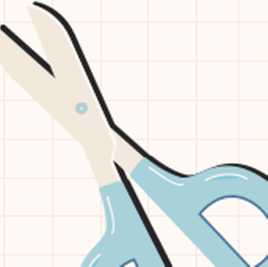 1. Hàm số liên tục tại một điểm
HĐ 1:
Quan sát đồ thị hàm số /■(%) = X ờ Hình 11.
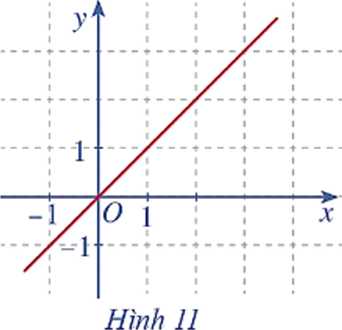 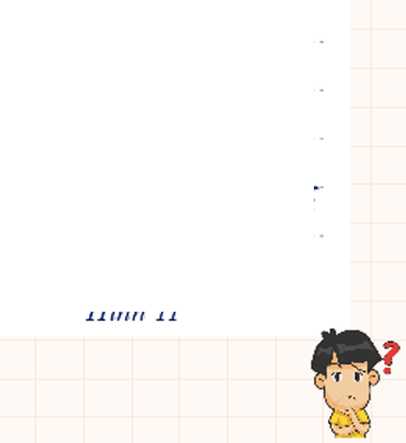 a) Tính /im/(x)
b) 8o sánh        với /(1)
Giải:
a) lim f (x) = lim X = 1 X->1         X-T1
b) /(1) = 1 nên lim/(x) =/(1) x-»1
KHÁI NIỆM
/ \
[ Cho hàm số y =/■(%) xác định trên khoảng (a;h) và Ị J x0 e (a; ồ). Hàm số y = /■(%) được gọi là liên tục tại điểm I !
I %0 nếu lim f(x) =
I              X->X()                                                                                 ;
\_________________________________________'
Nhận xét: Hàm số /■(%) không liên tục tại x0 được gọi là
gián đoạn tại x0.
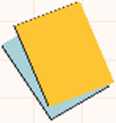 Ví dụ 1 J
Quan sát đồ thị hàm số trong Hình 12a và Hình 12b, xác định /(0) và
Từ đó cho biết mỗi hàm số đó có liên tục tại X = 0 hay không. Giải thích
/ịm/(x).
x-»0
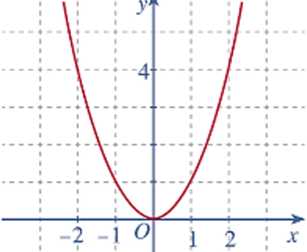 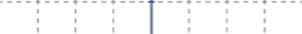 - I nếu X < 0
b) Dồ thị hàm sốf(x) = - 0 nếu X = 0
>                          1 nếu X > 0
ứ) Dồ thị hâm sốỊ\x} = X2
Hình /2
7/ Giải:
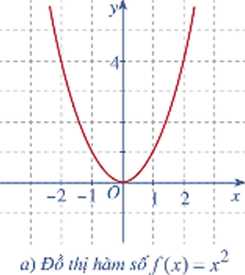 - I nêu X < 0
b) Đồ thị hàm số f\x)~ • 0 nếu X = 0
HtoA/2                 1 ™“*>0
• Trong Hình 12a, ta có: /(0) = 0, lim f(x) = limx2 = 0
X } 0         X 0
Như vậy Zim/(x) = /(0) nên hàm sô /(%) liên tục tại X = 0.
Trong Hình 12b, ta cỏ: Zim/■(%) = —1, Zfm/(%) = 1. Do đó không tồn tại lim fix')
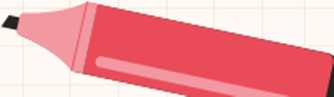 Vậy hàm số /(%) không liên tục tại X = 0.
LUYỆN TAP 1
Xét tính liên tục của hàm số /(%) = X3 + 1 tại x0 = 1.
Giải:
Ta có: lim/Yx) = limix3 + 1) = 2 và/(l) = l3 + 1 = 2 x-*l         X->1
Suy ra lim/(x) = /(1)
X->1
Vi vậy hàm sô liên tục tại x0 = 1.
2. Hàm số liên tục trên một khoảng hoặc một đoạn
■ • ■
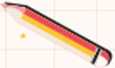 HĐ 2:
Cho hàm số /(x) = X + 1 với X e R.
a) Giả sử x0 e R. Hàm số f (x) có liên tục tại điểm x0 hay không?
b) Quan sát đồ thị hàm sổ f(x) = X + 1 với X e K(Hình 13), nêu nhận xét về đặc điểm
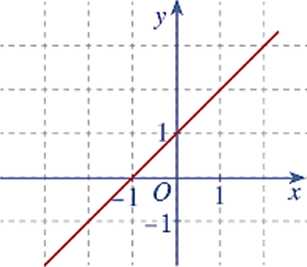 Á///2/7 ì 3
của đồ thị hàm số đó.
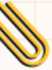 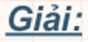 a) Với x0 e ns bất kì ta có:
lim /(x) = x0 + 1 = /(x0) x-»x0
Do đó hàm số liên tục tại X = x0.
b) Dựa vào đồ thị hàm số ta thấy:
Đồ thị hàm số là một đường thẳng liền mạch với
mọi giá trị X e JS.
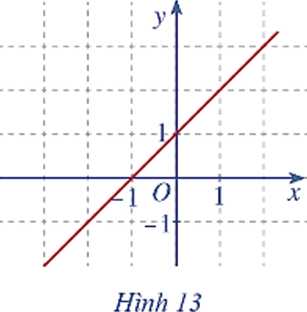 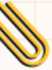 ĐỊNH NGHĨA
X \
\
I
I
I
I
I
I
I
I
I
I
I
I
/ /
Hàm số y = f(x) được gọi là liên tục trên khoảng (a; b) nếu hàm số liên tục tại mọi điểm thuộc khoảng đó.
Hàm số y - f(x) được gọi là liên tục trên đoạn [a; b] nếu hàm số đó liên tục trên khoảng (a;h) và
lim f(x) — f(à)>         = /(b)-
X-»ÍZ+                  x->b
\
X
Chú ý
Khái niệm hàm số liên tục trên các tập hợp có dạng («; b], [a; b), (a; +oo), [a; +oo), (-00; ữ), (-00; a], (-00; +oo)
được định nghĩa tương tự.
Nhận xét
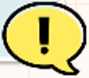 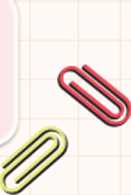 Đồ thị hàm số liên tục trên một khoảng là “đường liền” trên khoảng đó.
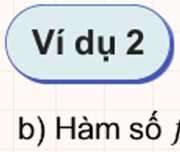 x + 1 '.....
r(x) = x - 2 Cx 2) °ó liên tục trên khoảng (1; 3) hay không?             I
Giải:
a) Với mỗi x0 e (3; 4), ta có: lim f(x) = 1, lim (2x 4- 3) = 2x0 + 3 = /'(x0). Ta lại có:
X~>X(Ị
lim /(x) = lim (2x 4- 3) = 9 = /(3); lim f(x) = lim (2x + 3) = 11 = /(4) x-»3+         x->3 +                        x->4-         x-»4~
Vậy hàm số đã cho liên tục trên đoạn [3; 4].
b) Hàm số không xác định tại X = 2 nên hàm số không liên tục tại X = 2.
Do 2 e (1; 3) nên hàm số đã cho không liên tục trên khoảng (1; 3).
LUYỆN TẬP 2
Hàm số /(x) -                có liên tục trên R hay không?
—X neu X > 2         •           7 a
lim /(x) = lim (x — 1) — 1 ; lim /(x) = lim (—x) = —2
x-»2~         x->2“               x-»2+         x->2+
và/'(2) = —2 nên lim /(%) #: /(2).
x->2
ra hàm số không liên tục tại X = 2
hàm số không liên tục trên K.
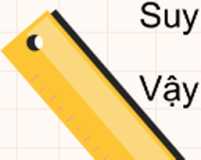 MỌT SỐ ĐỊNH LÍ cơ BẢN
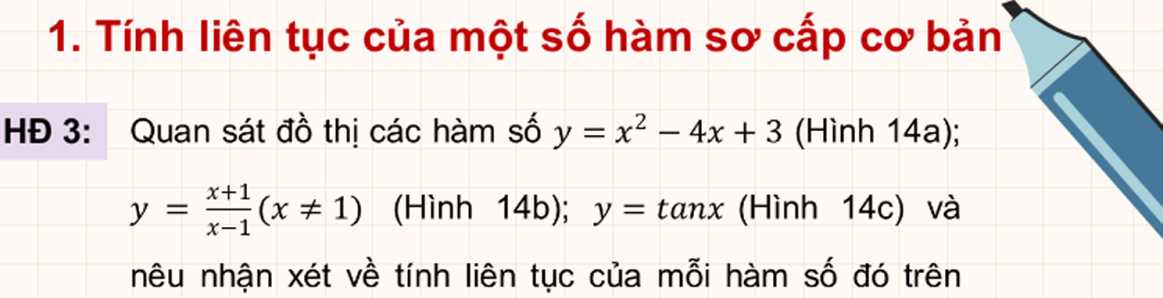 từng khoảng của tập xác định.
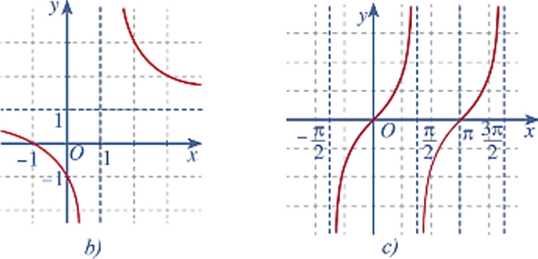 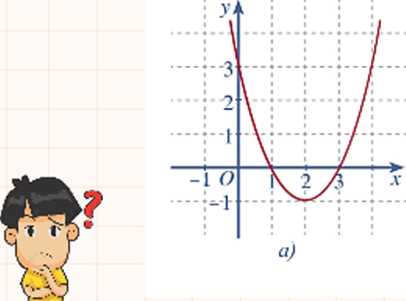 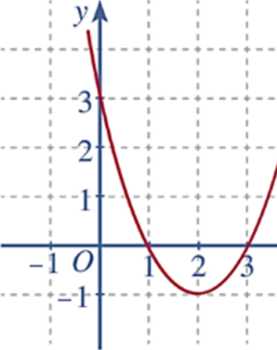 a)
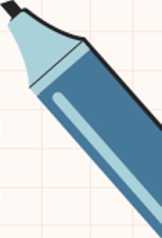 Hình 14a đồ thị là đường cong Parabol liền mạch nên hàm số liên tục trên khoảng xác định.
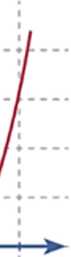 X
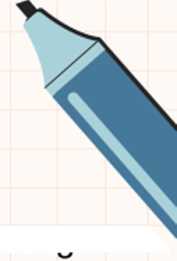 Giải:
Hình 14b đồ thị chia làm hai nhánh:
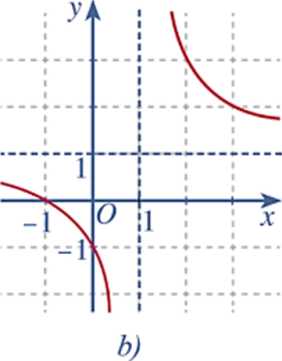 Với % < 1 ta thấy hàm số là một đường cong
liền nên hàm số liên tục trên khoảng (-00; 1).
Với X > 1 ta thấy hàm số là một đường cong liền nên hàm số liên tục trên khoảng (1; +00).
Vậy hàm số liên tục trên từng khoảng xác định.
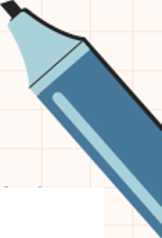 Giải:
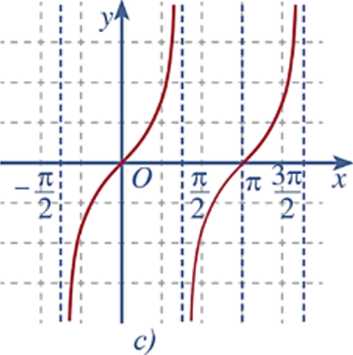 Hình 14c đồ thị hàm sốy = tanx chia thành nhiều nhánh, và mỗi nhánh là các đường cong liền.
Do đó hàm số liên tục trên mỗi khoảng xác định của chúng.
ĐỊNH LÍ
■ Các hàm đa thức và hai hàm số lượng giác y - sinx,y - cos X liên tục trên IR.
■ Các hàm phân thức hữu tỉ và hai hàm lượng giác y = tan X,
y = cotx liên tục trên tập xác định của chúng.
■ Hàm căn thức y - yjx liên tục trên nửa khoảng [0; +oo).
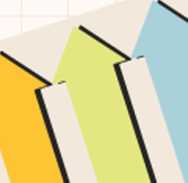 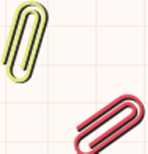 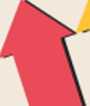 X 4-1 nếu X 3 a nếux = 3
. Tìm a để hàm số /(x)
Cho hàm số /(x) =
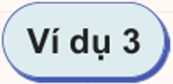 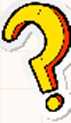 liên tục trên R.
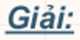 Do /'(x) = X + 1 nếu X 3 nên hàm số đó liên tục trên mỗi khoảng (-00; 3) và (3; +oo).
Với X = 3 thì /(3) = a. Ta có:
lim f(x) — lim (x + l) = 3 + l = 4
x->3          x->3
Vậy hàm số /(x) liên tục trên IR khi hàm số /(x) liên tục tại điểm X = 3
khi và chỉ khi lim /(x) = /(3) <=> a = 4. x-»3
LUYỆN TAP 3
Hàm số /■(%) = có liên tục trên mỗi khoảng (-co; 8), (8; 4-oo) hay không?
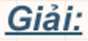 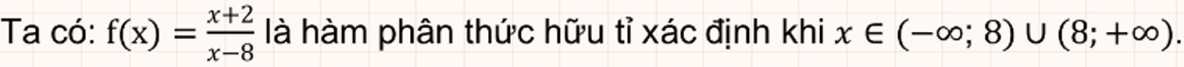 Nên hàm số liên tục trên mỗi khoảng (-co; 8), (8; +oo).
2. Tính liên tục của tổng, hiệu, tích, thương của hai hàm số liên tục
■
Cho hai hàm số /(%) = X3 + X và g(x) = X2 4-1 (x e HS). Hãy cho biết:
a) Hai hàm số /(x),^(x) có liên tục tại X = 2 hay không.
b) Các hàm số /(x) 4- 0(x); /(x) - ^(x); /(x).^(x);
có liên tục tại X = 2 hay không.
HĐ4:
Giải:
a) Ta có:
/im/(x) = Zờn(x3 + x) = 23 + 2 = 10 = /(2)
Do đó hàm số f(x) liên tục tại X = 2.
Ta có:
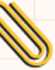 ỉirnơ(x) = lim(x2 + 1) = 22 + 1 = 5 = ơ(2)
x-*2'         x-*2          7
Do đó hàm sô ổ(x) liên tục tại X = 2.
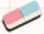 Giải:
b) Ta có:
iim(f(x) + ỡ(x)) = ỉịm/(x) + tjmfW = 10 + 5 = 15= /(2) + 0(2)
Do đó hàm số /(x) + g(x) liên tục tại X = 2.
Ta cỏ:
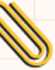 /ịm(/'(x) - ỡ(x)) = limfM - limgM = 10-5 = 5 = /(2) - g (2)
x->2                     x->2         x->2
Do đó hàm số /(x) - ỡ(x) liên tục tại X = 2.
Giải:
Ta có:
íịm(/(x) • ỡ(x)) = Zimf(x) ■ limg(x) = 10-5 = 50 = /(2) • 6,(2) Do đó hàm số /(x) • í/(x) liên tục tại X = 2.
Ta có:
ra x^\g(*y          5     g{2)
Do đó hàm số — liên tục tại X = 2.
ỔƠ)
ĐỊNH LI
Giả sử y - f(x) và y = g(x) là hai hàm số liên tục tại điểm x0. Khi đó:
a) Các hàm số y = f(x) + g(x),y = /(%) — g(x) và y = f{x).g(x) liên tục tại x0;
b) Hàm số y = liên tục tại xữ nếu g(xữ) * 0.
6
Ví dụ 4ý Cho hàm số /(x) — X3 + 2x + *_2
a) Xét tính liên tục của hàm số /(x) tại X = 3.
b) Xét tính liên tục của hàm số /(x) trên tập xác định của hàm số đó.
Giải:
Tập xác định của hàm số là K\{2}
a) Ta thấy lirnfix) = lim (x3 + 2x +     = limx3 + lim(2x~) +
7 x-»3                          X—2/   x->3     x->3        x->3*-2
= 33 + 2.3 + ^ = /(3)
Vậy hàm số /(x) liên tục tại X = 3.
Giải:
b) Hàm số g(x) = X3 + 2x là hàm đa thức nên liên tục trên ]R.
Do đó, hàm số g(x) liên tục trên mỗi khoảng (-00; 2) và (2; +oo).
Hàm số /i(x) = là hàm số phân thức hữu tỉ liên tục trên mỗi khoảng
-X
xác định (-00; 2) và (2; +oo).
Vậy hàm số /(x) - g(x) + /i(x) liên tục trên mỗi khoảng (-co; 2) và (2;+co).
LUYỆN TẬP 4
Xét tính liên tục của hàm số y = sin X + cos X trên K.
Giải:
Hàm số y = sinx và y = cosx liên tục trên K
Do đó hàm số y = sinx + cosx liên tục trên HL
LUYỆN TẬP
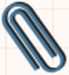 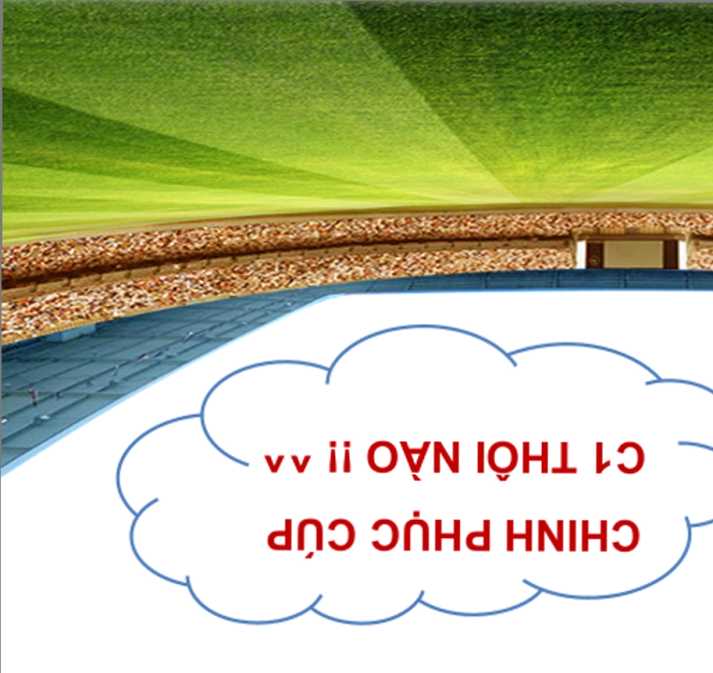 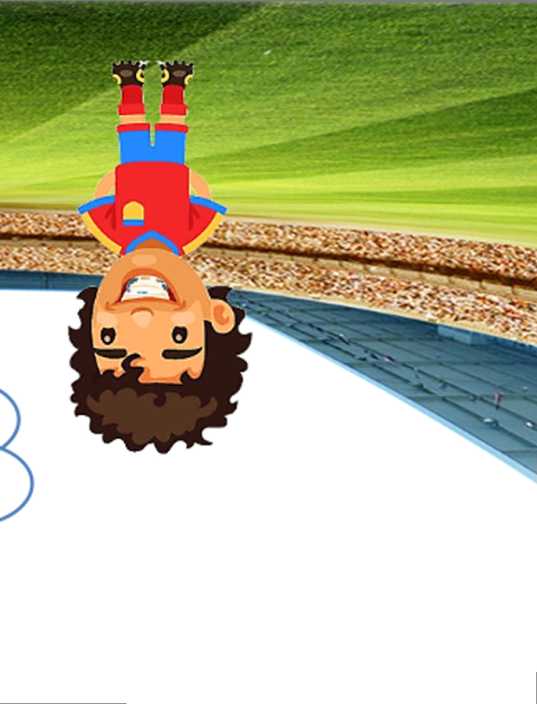 Câu 1. Cho hàm số /(%) =
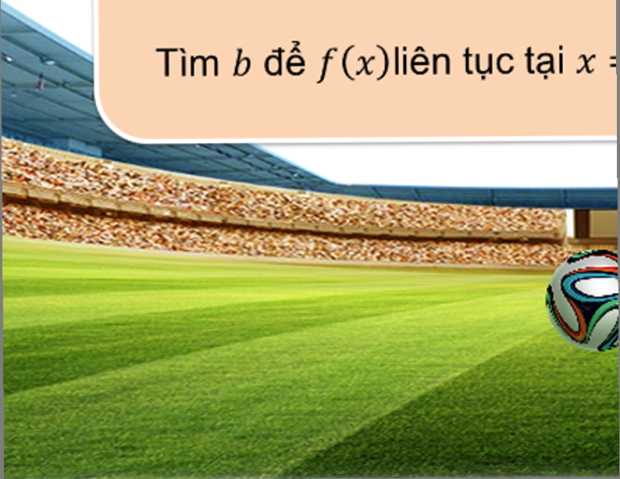 x2 + l
nếu X =É 3; X =É 2
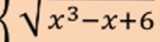 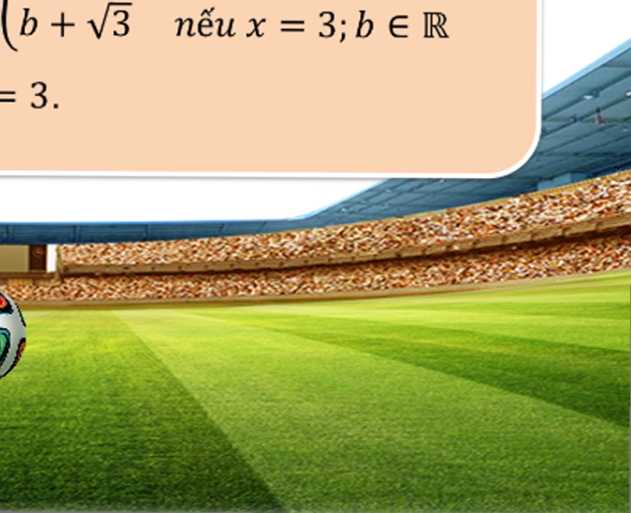 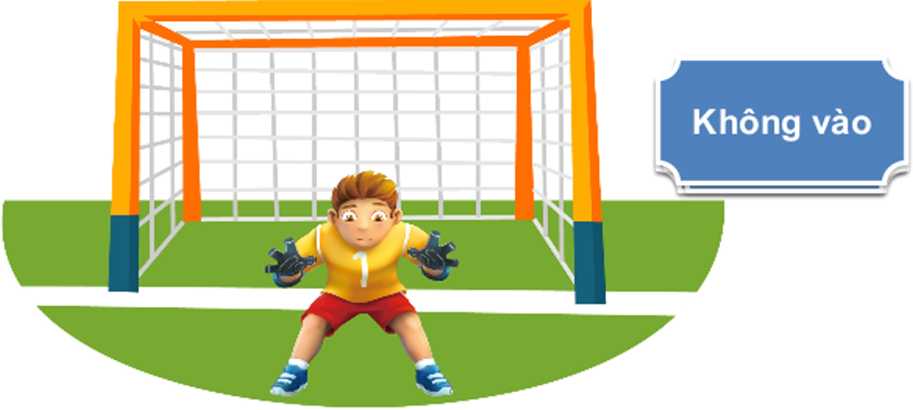 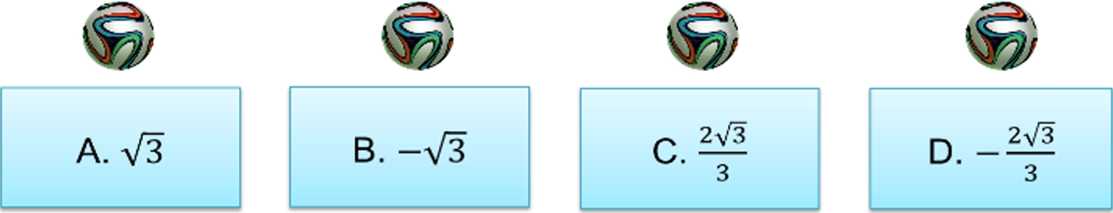 Câu 2. Cho hàm số y(x) = Vx2 - 4. Chọn câu đúng
trong các câu sau:
(I) f(x) liên tục tại X = 2.
\\ĩ
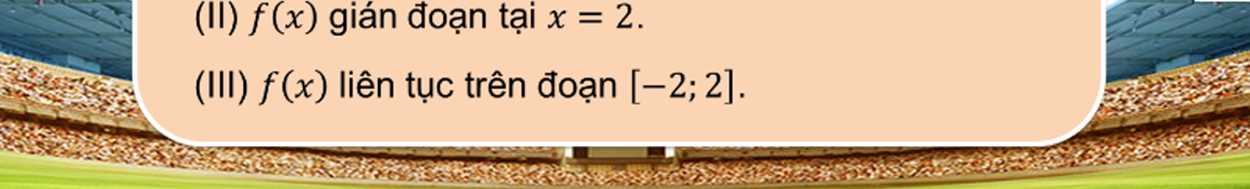 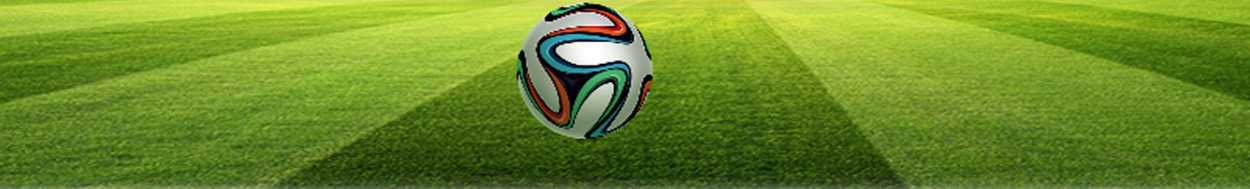 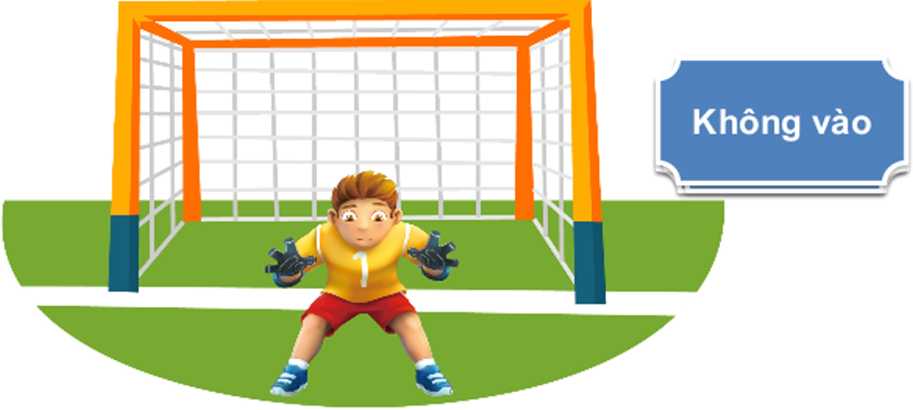 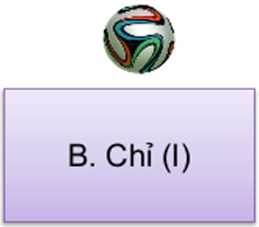 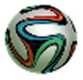 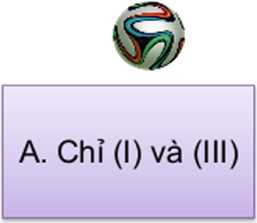 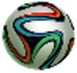 D. Chỉ (II) và
(III)
c. Chỉ (II)
Câu 3. Cho hàm số /■(%)
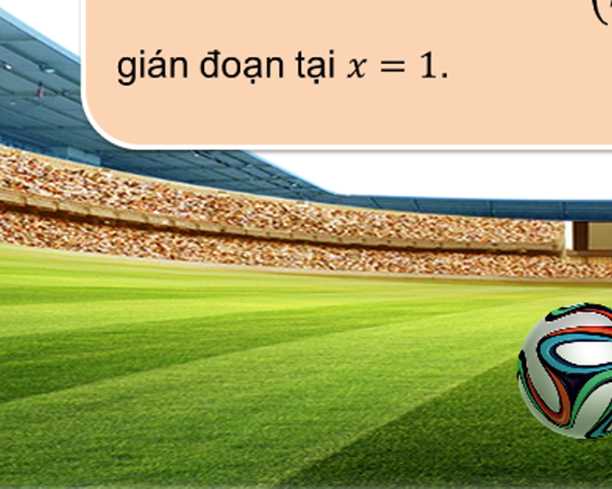 (x + l)2 ,x >
. Tìm k để /(x)
X2 4- 3 ,x < 1
k2 , X = 1
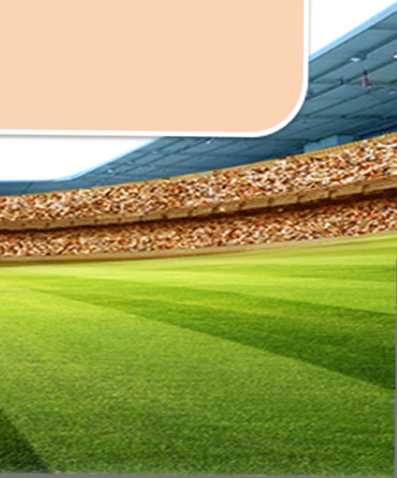 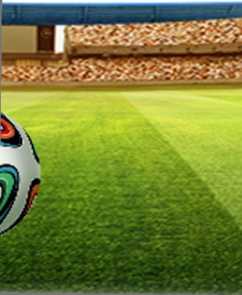 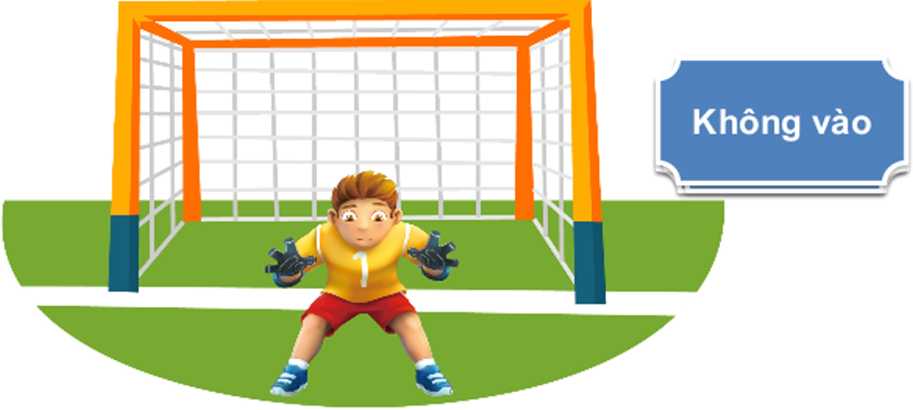 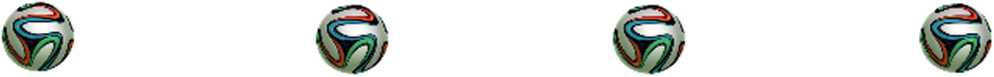 Câu 4. Cho hàm số /(x) = X3-lOOOx2 + 0,01 .
Phương trình /(x) = 0 có nghiệm thuộc khoảng
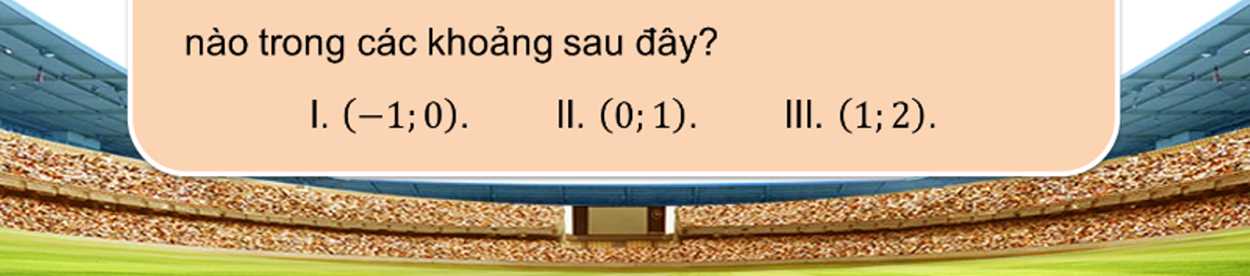 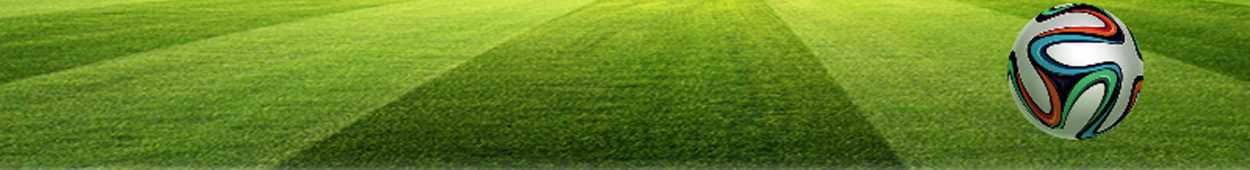 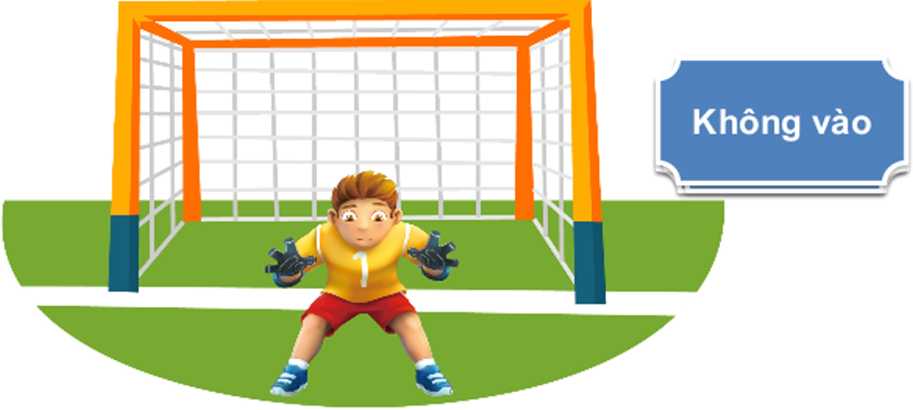 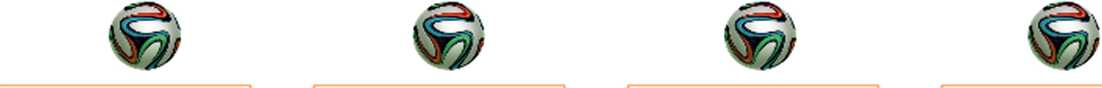 A. Chỉ I               B. Chỉ I và II              c. Chỉ (II)
D. Chỉ III
x2+l
Khi đó hàm số
Câu 5. Cho hàm số /(%) =
%2+5x+6
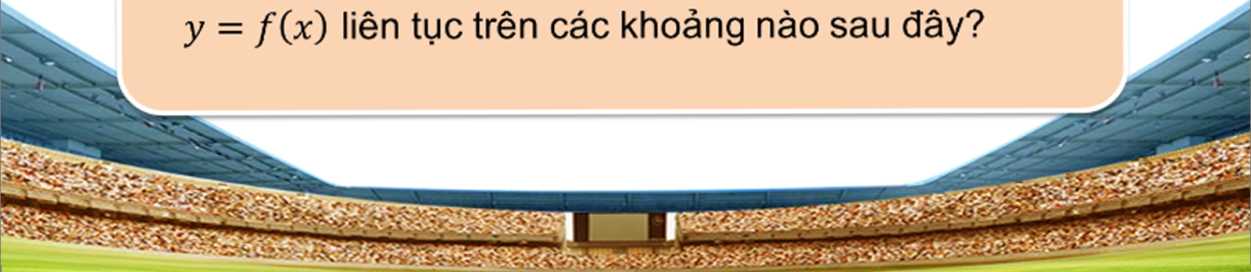 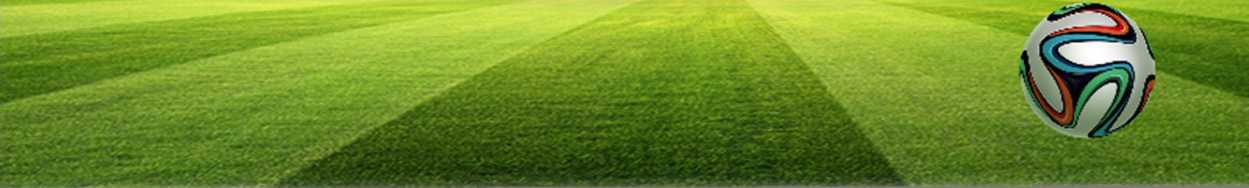 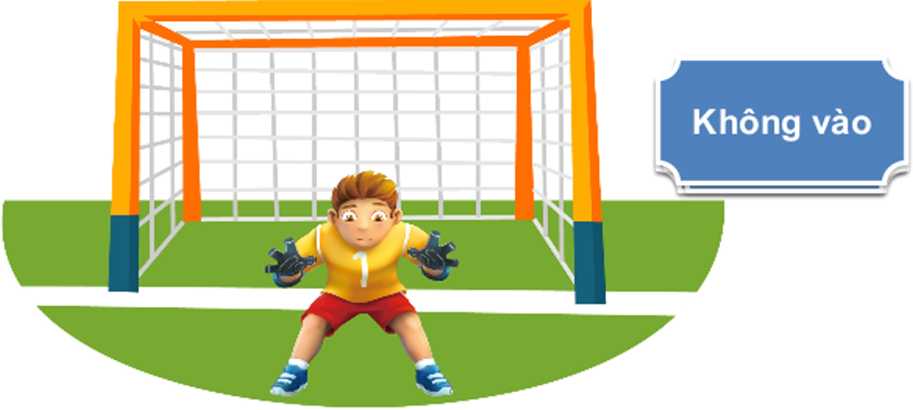 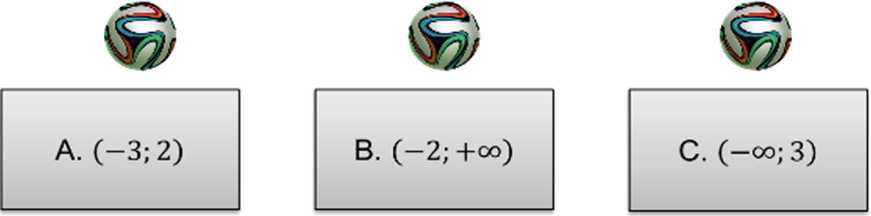 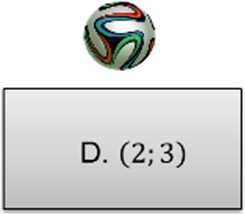 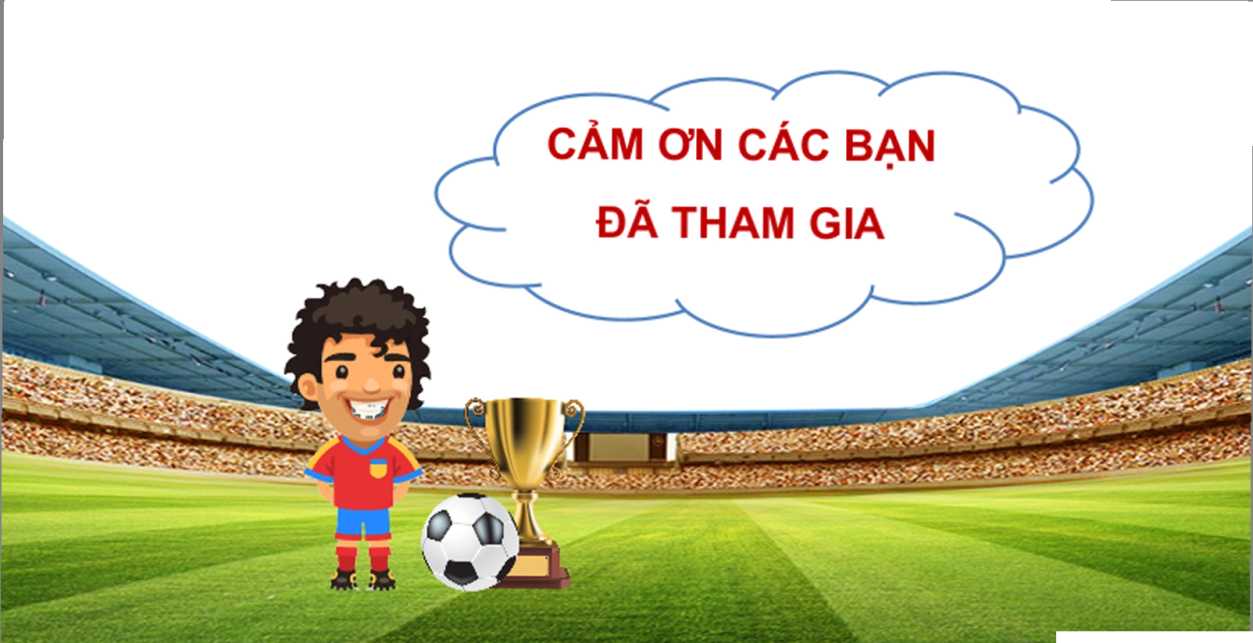 Bài 1 (SGK - tr.77) Dùng định nghĩa xét tính liên tục của hàm số /(x) = 2x3 + X + 1 tại điểm X — 2.
Giải:
Hàm số /(x) = 2x3 + X + 1 xác định trên K.
Ta có: lirnf(x) = lirn(2x3 + x + l) = 2-23 + 2 + l = 17 = /(2)
x->2
Do đó hàm số liên tục tại X = 2.
Bài 2 (SGK-tr. 77) Trong các hàm số có đồ thị ở Hình 15a, 15b, 15c, hàm số nào liên tục trên tập xác định của hàm số đó? Giải thích.
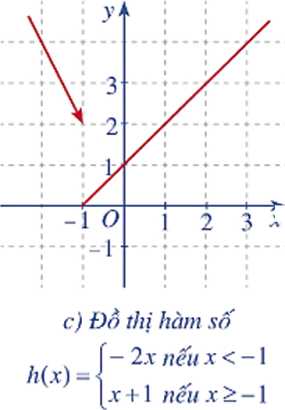 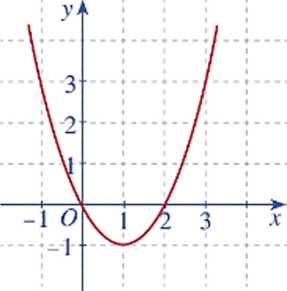 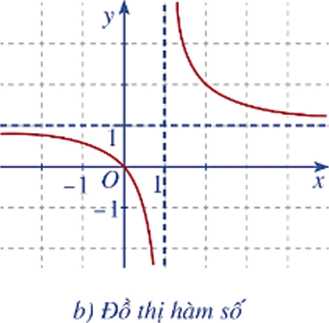 a) tìồ thị hờm số = ? - 2x
x-1
Hình 15
Giải:
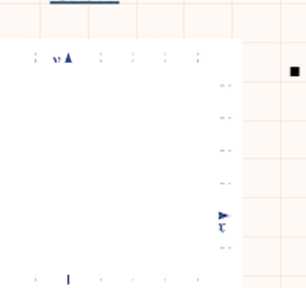 Hình 15a: Hàm số /(%) = X2 -2x có tập xác định D = IR.
Hàm số liên tục trên do đồ thị là đường cong liền.
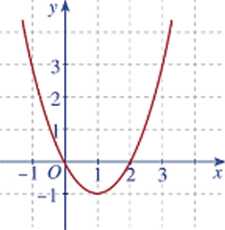 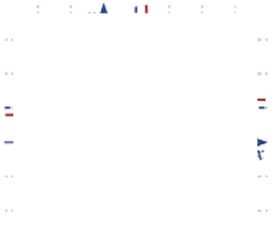 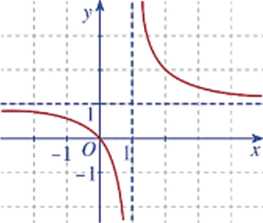 «) Dồ ill ị hàm số f(x) =x1-2x
số g(x) - CÓ tập xác định D - K \ {1}.
Hình 15b: Hàm
Hàm số liên tục trên từng khoảng xác định của hàm số do
b) Dồ thị hàm số
đồ thị là đường cong liền trong các khoảng (-00; 1); (1; +oo).
5(A) = x-1
Giải:
■ Hình 15c:
Với X e (-00; -1) có /(x) = -2x liên tục trên khoảng (-00; -1)
Với X G (-1; co) có /■(%) = X 4- 1 liên tục trên khoảng (-1; co)
lim /'(*) = lim 2x = 2 và lim /'(x) = lim (x + 1) = 0 x-»—1           x-»—1               X-♦-!1          x-*-i1
f(-l) = -1 + 1 = 0
Do đó hàm số không liên tục tại X = -1
Vậy hàm số liên tục trên các khoảng (-co; -1) và (-1; 00).
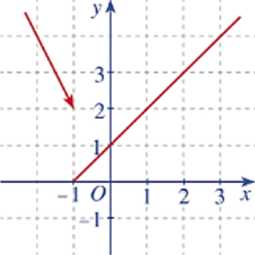 c) Đồ thị hàm số
- 2x nếux<-ì x+l Hổ/xằ-l
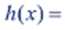 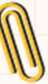 Bài 3 (SGK - tr.77) Bạn Nam cho rằng: “Nếu hàm số y = f(x) liên tục tại điểm x„, còn hàm số y - g(x) không liên tục tại x0, thì hàm số y = /■(%) + ,g(x) không liên tục tại x0”. Theo em, ý kiến của bạn Nam đúng hay sai? Giải thích.
Ta có: Hàm số y = f(x) liên tục tại điểm x0 nên lim /(x) = /(x0) x-»xo
Hàm số y = g(x) không liên tục tại x0 nên lim g(x) ỡ(*o)
Do đó lim (70) + g(xỴ) = lim /O) 4- lim g(x) * /Oo) + Í/Oo) x->xo v                 z X—*X()          x—>xo
Vì vậy hàm số không liên tục tại x0 Theo em ý kiến của bạn Nam là đúng.
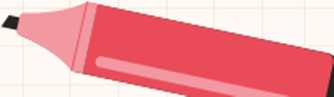 VẬN DỤNG
Bài 4 (SGK - tr.77) Xét tính
liên tục của mỗi hàm số sau trên
tập xác định của hàm số đó:
a) f (x) = X2 + sin %
b) ỡ(x) = X4 - X2 +
c)    = Ồ; +
' v J x-3  x+4
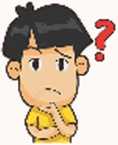 a) Hàm số /■(%) = X2 + sinx có tập xác định là 1RL
Hàm số X2 và sinx liên tục trên IR nên hàm số
/(x) = X2 + sinx liên tục trên
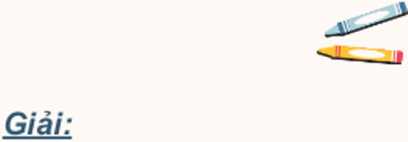 Bài 4 (SGK - tr.77) Xét tính
liên tục của mỗi hàm số sau trên
tập xác định của hàm số đó:
b) Hàm số cợ(x) = X4 - X2 có tập xác định là ]R\{1}.
Hàm số X4 - X2 liên tục trên toàn bộ tập xác định
Hàm số liên tục trên các khoảng (-co; 1) và (1; +oo).
Vậy hàm số đã cho liên tục trên từng khoảng xác định của hàm số.
a) f (x) — X2 + sin %
b) ỡ(x) = X4 - X2 +
c)    = Ồ; +
' v J x-3  x+4
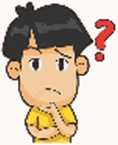 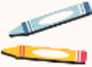 Bài 4 (SGK - tr.77) Xét tính
liên tục của mỗi hàm số sau trên
tập xác định của hàm số đó:
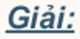 c) Hàm số h(x) =   + 7—7
'              v z x-3  x+4
D = IR \ {—4; 3}.
a) f (x) = X2 + sin %
b) ỡ(x) = X4 - X2 +
c)    = Ồ; +
' v J x-3  x+4
tập xác định
3) _ 3x2—4x+3 ” (x—3)(x+4)
từng khoảng
l./.-y _ 2x I x—1 _ 2x(x+4)+(x—l)(x-
/lí %) = —- + —- = —-------
(x-3)(x+4)
k 7   x-3   x+4
Hàm số /i(x) liên tục trên (-co; -4); (-4; 3); (3; +oo).
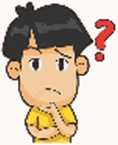 X2 + X + 1 nẽux 4
2a + 1 nễu % = 4
Đài 5 (SGK - tr.77) Cho hàm số / (x) =
a) Với a = 0, xét tính liên tục của hàm số tại X = 4.
b) Với giá trị nào của a thì hàm số liên tục tại X = 4?
c) Với giá trị nào của a thì hàm số liên tục trên tập xác định của nó?
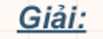 a) Với a = 0, tại X = 4, ta có:
limf(x) = lim(x2 + X + 1) = 42 + 4 + 1 = 21 và /’(4) = 2.0 4- 1 = 1 x-»4         x-*4
Suy ra lim/(x) /’(4)
x->4
Vì vậy hàm số khồng liên tục tại X = 4.
Giải:
b) Ta có: Ztm/(x) = lim(xz + X + 1) = 42 + 4 + 1 = 21 và /(4) = 2 • a + 1
x-»4          ,v->4
Để hàm số liên tục tại X = 4 thì íim/(x) = /(4) <=> 21 = 2a + 1 <=> 2a = 20 <=> a = 10 x-»4
Vậy với a = 10 thì hàm số liên tục tại X = 4.
c) Hàm số /(x) có tập xác định R.
Với x0 e (—00; 4) u (4; +oo) có lim /(x) = lim (x2 + X + 1) = f(Xo). X~^X(Ị
Hàm số liên tục trên các khoảng (-co; 4), (4; +oo)
Để hàm số liên tục trên IRthì hàm số phải liên tục tại X = 4 Vậy với a = 10 hàm số liên tục trên tập xác định của nó.
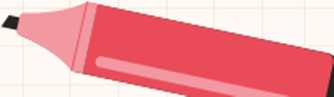 Bài 6 (SGK - tr.77) Hình 16 biểu thị độ cao h(m) của một quả bóng được đá lên theo thời gian t(s), trong đó /i(t) - -2t2 + 8t.
a) Chứng tỏ hàm số /i(t) liên tục trên tập xác định.
b) Dựa vào đồ thị hãy xác định lim(-2t2 + 8í).
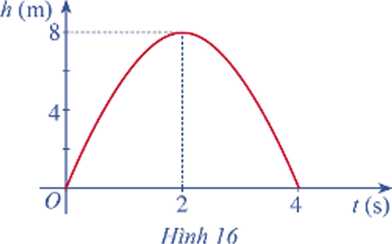 Giải:
a) Hàm số /ĩ(í) = -2t2 4- 8í (điều kiện t > 0) là hàm đa thức nên liên tục trên
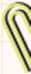 tập xác định.
b) Dựa vào đồ thị hàm số khi t tiến dần đến 2 thì /ĩ(t) dần đến 8. Vậy Hm(-2t2 + 8t) = 8.
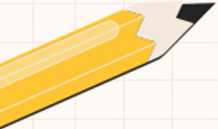 HƯỚNG DẪN VÈ NHÀ
Chuẩn bị trước
Bài tập cuối chương III
Ghi nhớ kiến thức trong bài
Hoàn thành các bài tập trong SBT
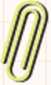 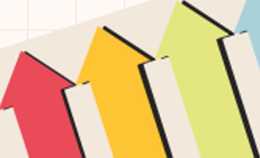 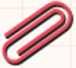 CAM ƠN CAC EM
ĐÃ THEO DÕI TIÉT HỌC!